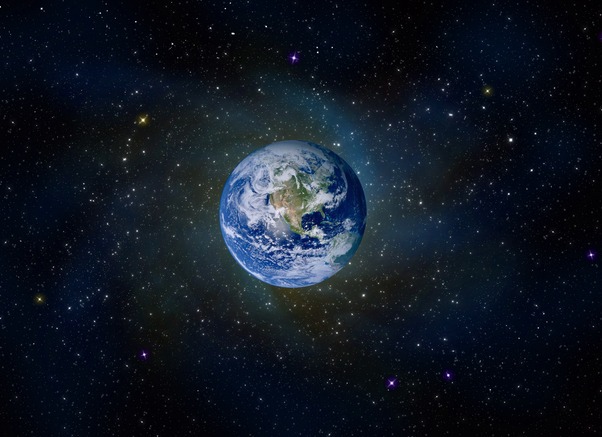 Наш общий дом-
планета Земля
Выполнила
учитель 2 «Б» класса
МОУ СОШ №25
ст. Должанской 
Зоткина Валентина Леонтьевна
Экология – наука о доме
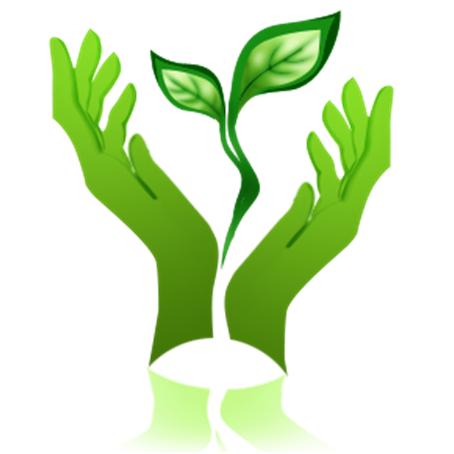 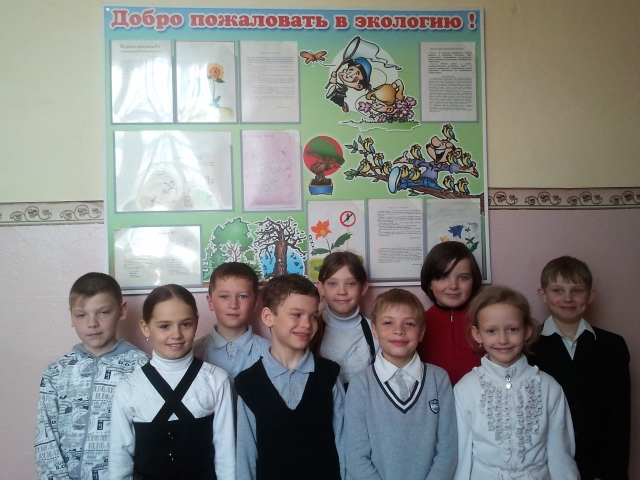 Будем жить в ладу с природой!
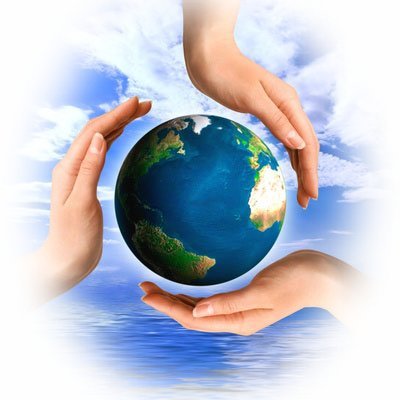 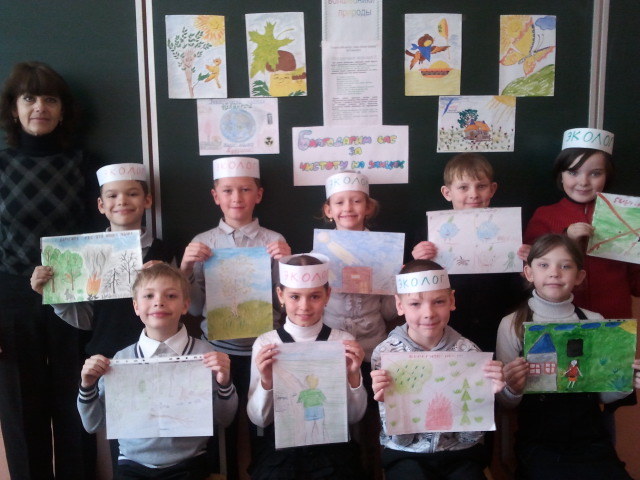 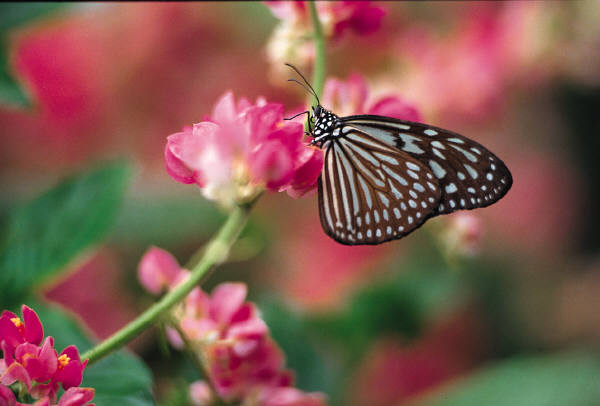 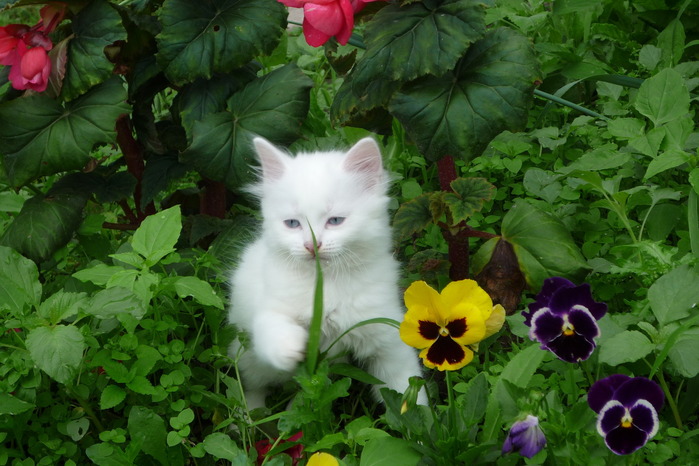 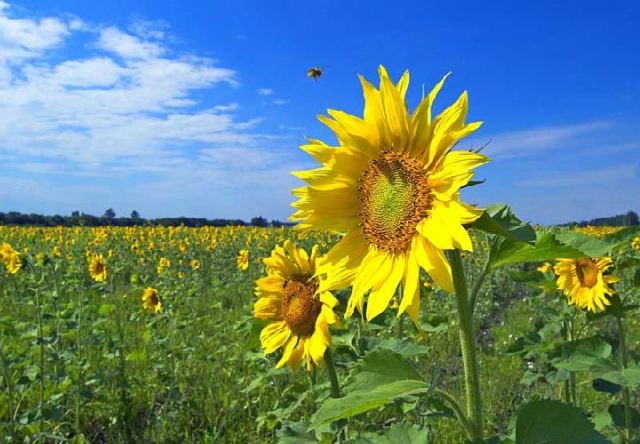